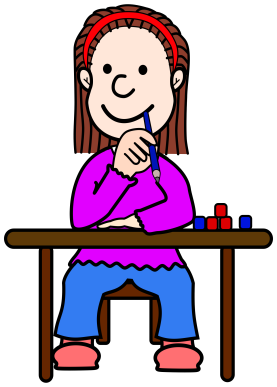 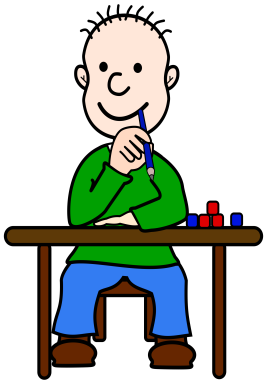 What has happened in this photo and why is it a bad thing?
Enhancing Primary Science
This is a flood.
Animal habitats are destroyed and animals die.
Buildings are damaged.
Cars and other belongings are damaged.
Roads and paths are no longer passable.
This has happened after heavy rainfall and the water has not been able to drain away through the soil fast enough.
Enhancing Primary Science
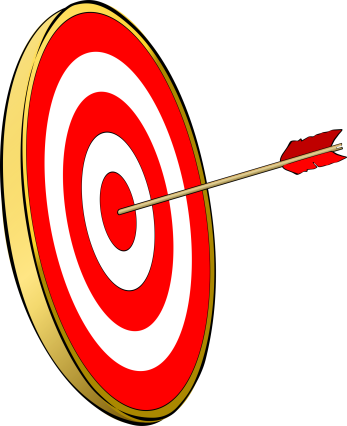 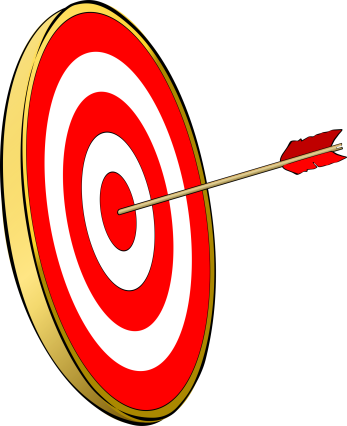 Different Types of Soil
Further develop your understanding of different types of soil.

Describe different types of soil and run an investigation, ensuring a fair test to determine which is the most permeable soil.
Enhancing Primary Science
Permeable
What does permeable mean?
Enhancing Primary Science
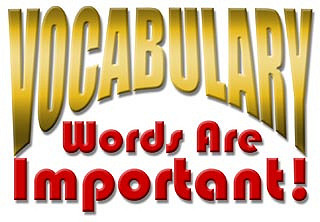 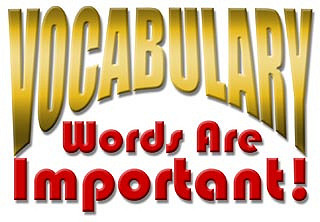 Permeable means to let a liquid to flow through it.

Example:
My T-shirt is permeable because when it rained, it let water through and I got soaked.
Enhancing Primary Science
There are Different Types of Soil
Sandy soil
Clay soil
Gravelly soil
Peat soil
Enhancing Primary Science
Sandy Soil
Light and dry; lots of air gaps.
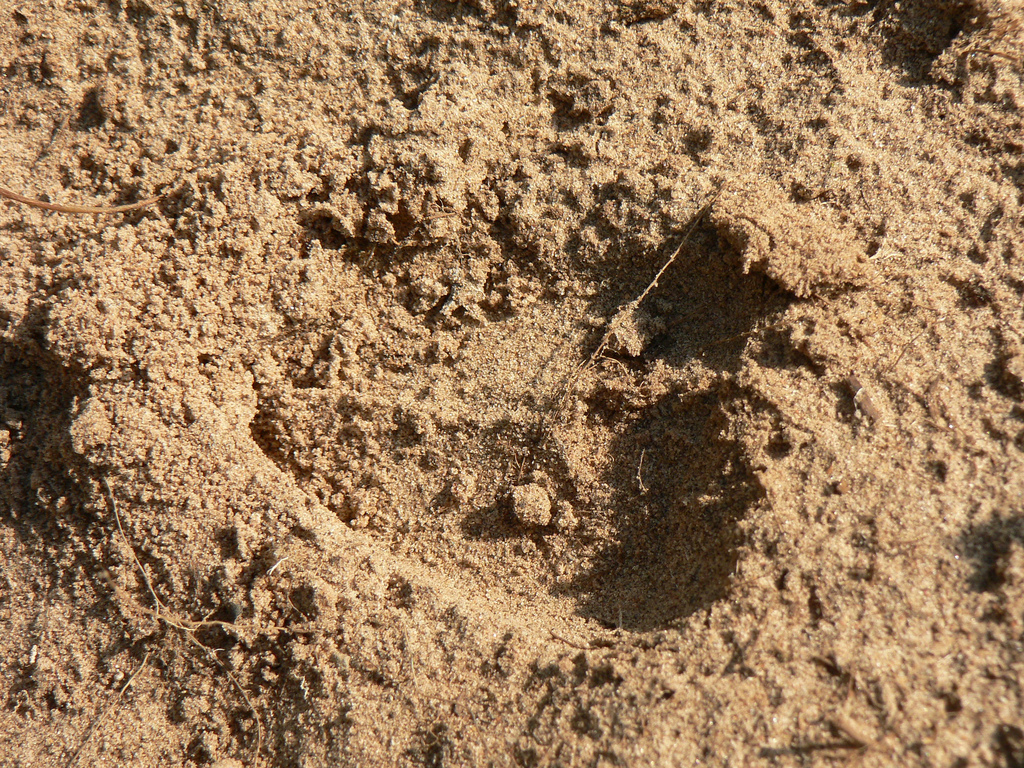 Enhancing Primary Science
Clay Soil
This is very sticky when wet.
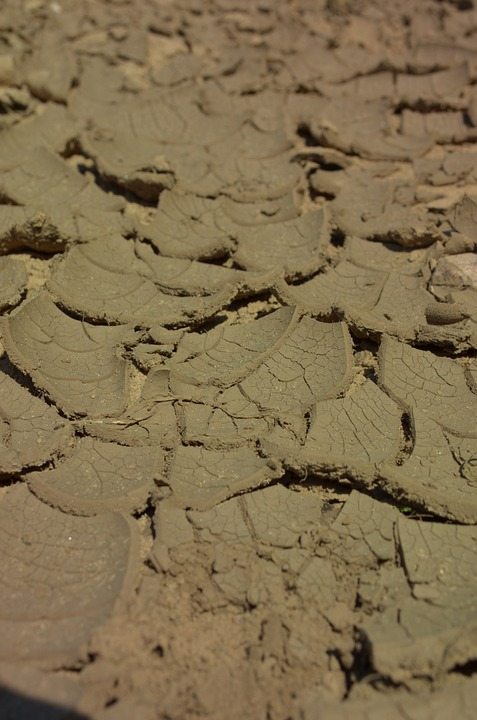 Enhancing Primary Science
Gravelly Soil
Full of small stones.
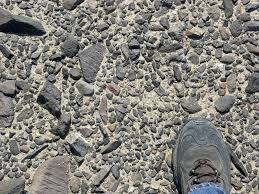 Enhancing Primary Science
Peat Soil
Doesn’t contain rock but mostly decomposed plants (humus).
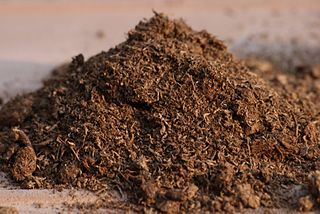 Enhancing Primary Science
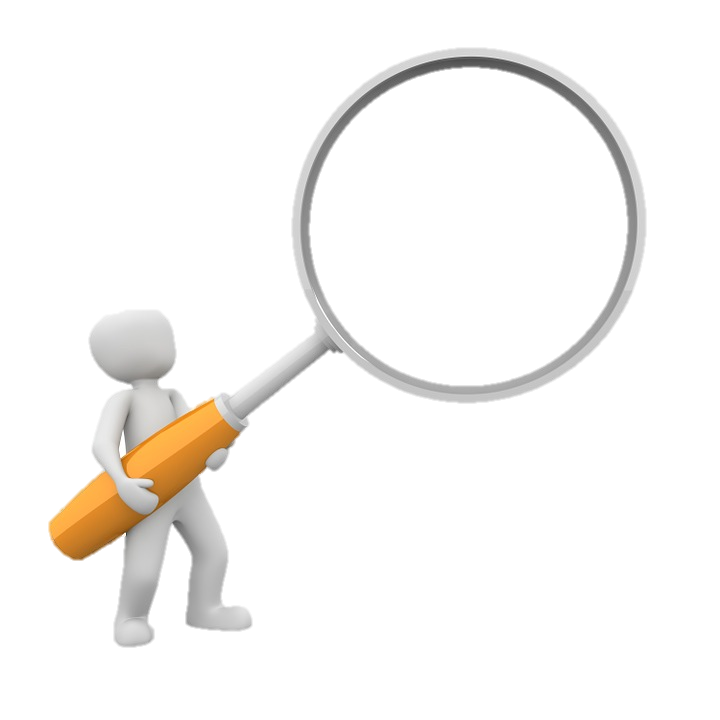 Investigation
Enhancing Primary Science
Does water pass through soil at the same rate?
Aim
Prediction
Running Investigation
Method
Results 
Conclusion
Enhancing Primary Science
[Speaker Notes: Open discussion on tables.]
Aim
The aim of this investigation is to determine which soil is the most permeable.
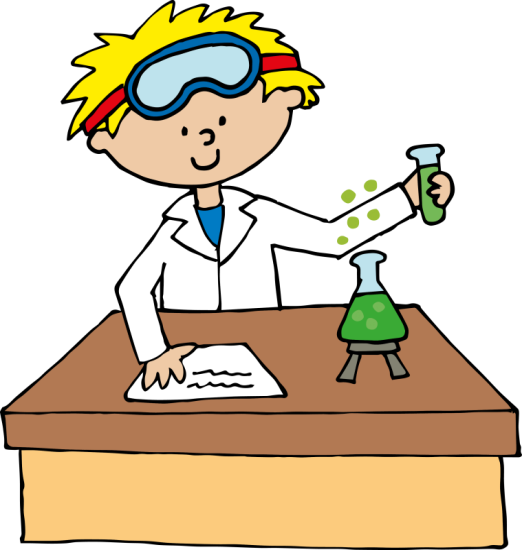 Enhancing Primary Science
[Speaker Notes: Open discussion on tables.]
Prediction (What do you think will happen?)
Why do good scientists make predictions?

A good scientist will always make predictions before an investigation to state what they think will happen.

I think the most permeable soil will be…
Because…
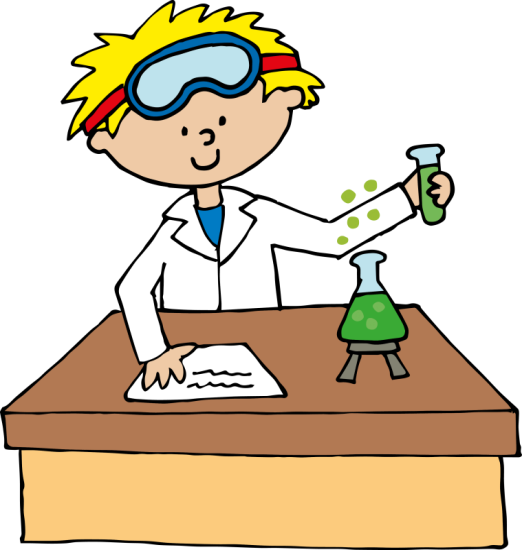 Enhancing Primary Science
Variables
In all investigations:
The independent variable is………
What I change. The soil type.
The dependent variable is………..
What I measure. Amount of water that flows through the soil.
The control variables are………….
What I keep the same to ensure a fair test. Amount of soil, amount of water and same amount of time we allow water to flow through the soil.
Enhancing Primary Science
Equipment
Soil samples
Sieve
Measuring container to collect water
Timer
Box to place used soil
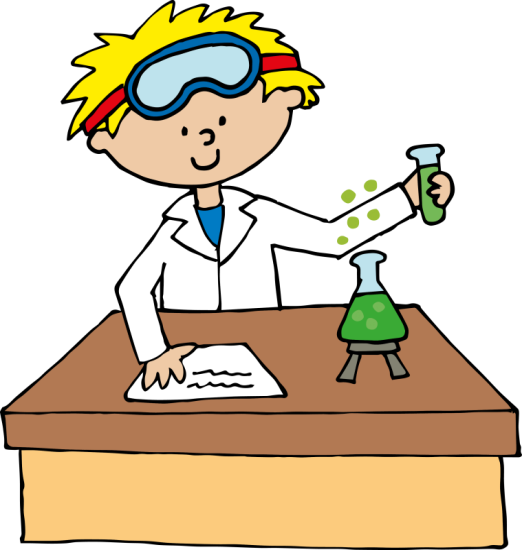 Enhancing Primary Science
Method
Put soil into a sieve.
Place sieve into your measuring container to collect water.
Pour 250ml of water over the soil.
Set your timer going.
Measure the amount of water that has been collected in 3 minutes.
Place soil in provided box and rinse out sieve, empty out measuring container and repeat with other soil samples.
Enhancing Primary Science
Recording Results
Do you remember why it is important to record your results?

A good scientist will always record their results so other people can see what you have found out.
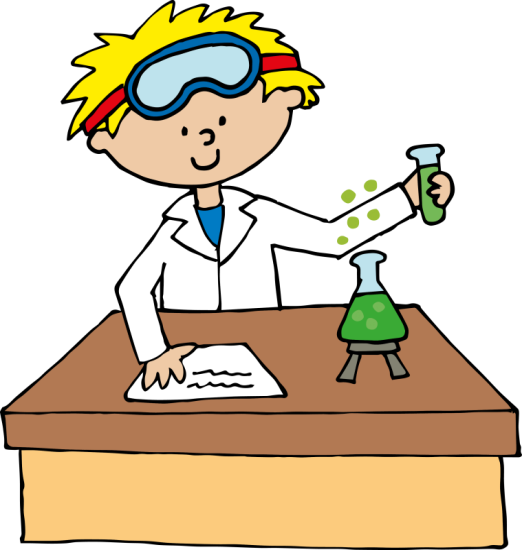 Enhancing Primary Science
Results
Enhancing Primary Science
[Speaker Notes: Open discussion on tables.]
Conclusion
Make a judgement on your investigation and your findings. Use the keywords below to describe what you found out and what it means.
Soil types (use the names of the soils used)      Permeable
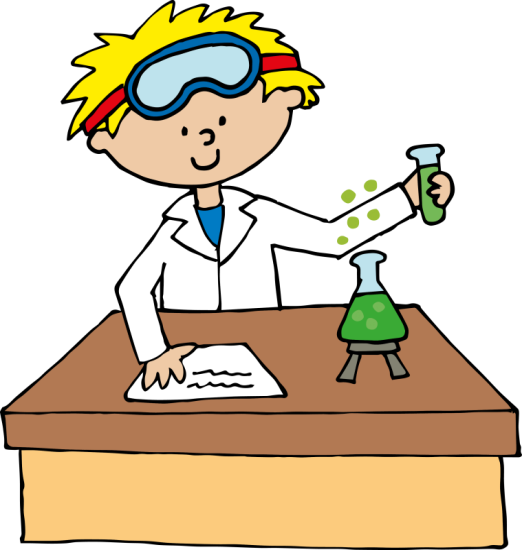 Enhancing Primary Science
How have you become a better scientist today?
Talk to your friends on your table and tell them how this lesson has made you a better scientist.
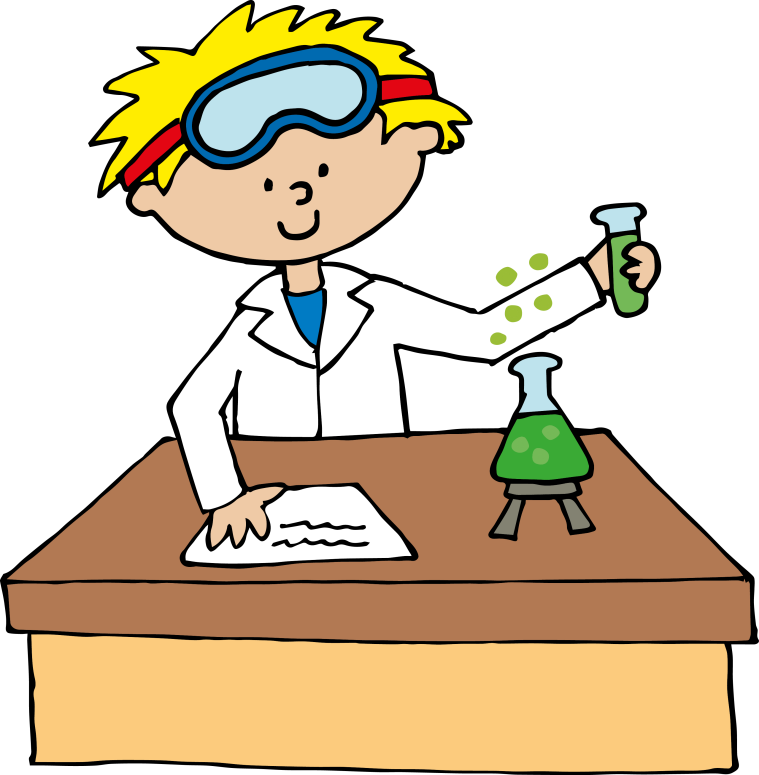 Enhancing Primary Science